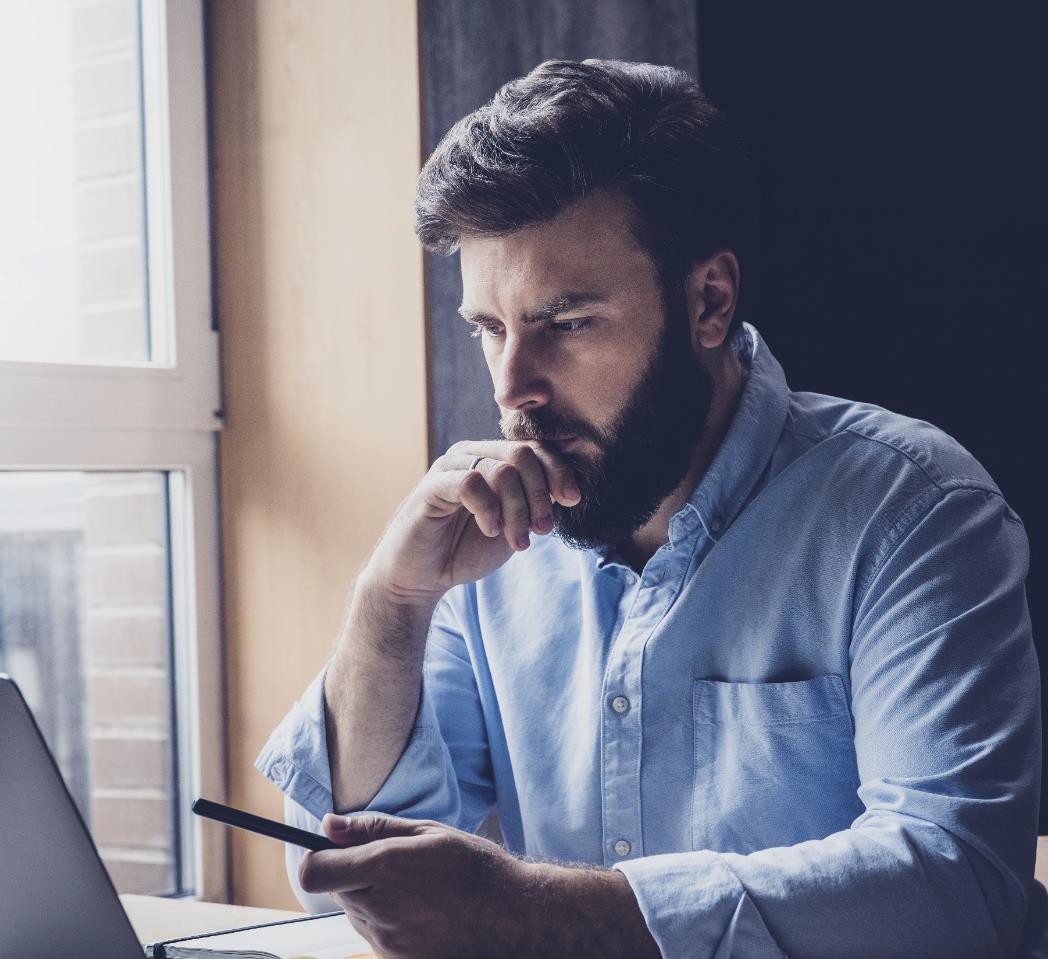 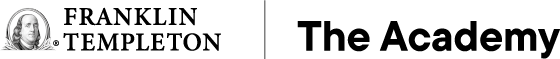 The Psychology of Referrals
What the client sees when asked for a referral
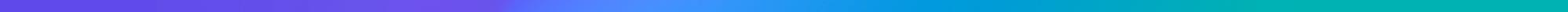 Not FDIC Insured	|	May Lose Value	|	No Bank Guarantee
For Financial Professional Use Only / Not for Distribution to the Public
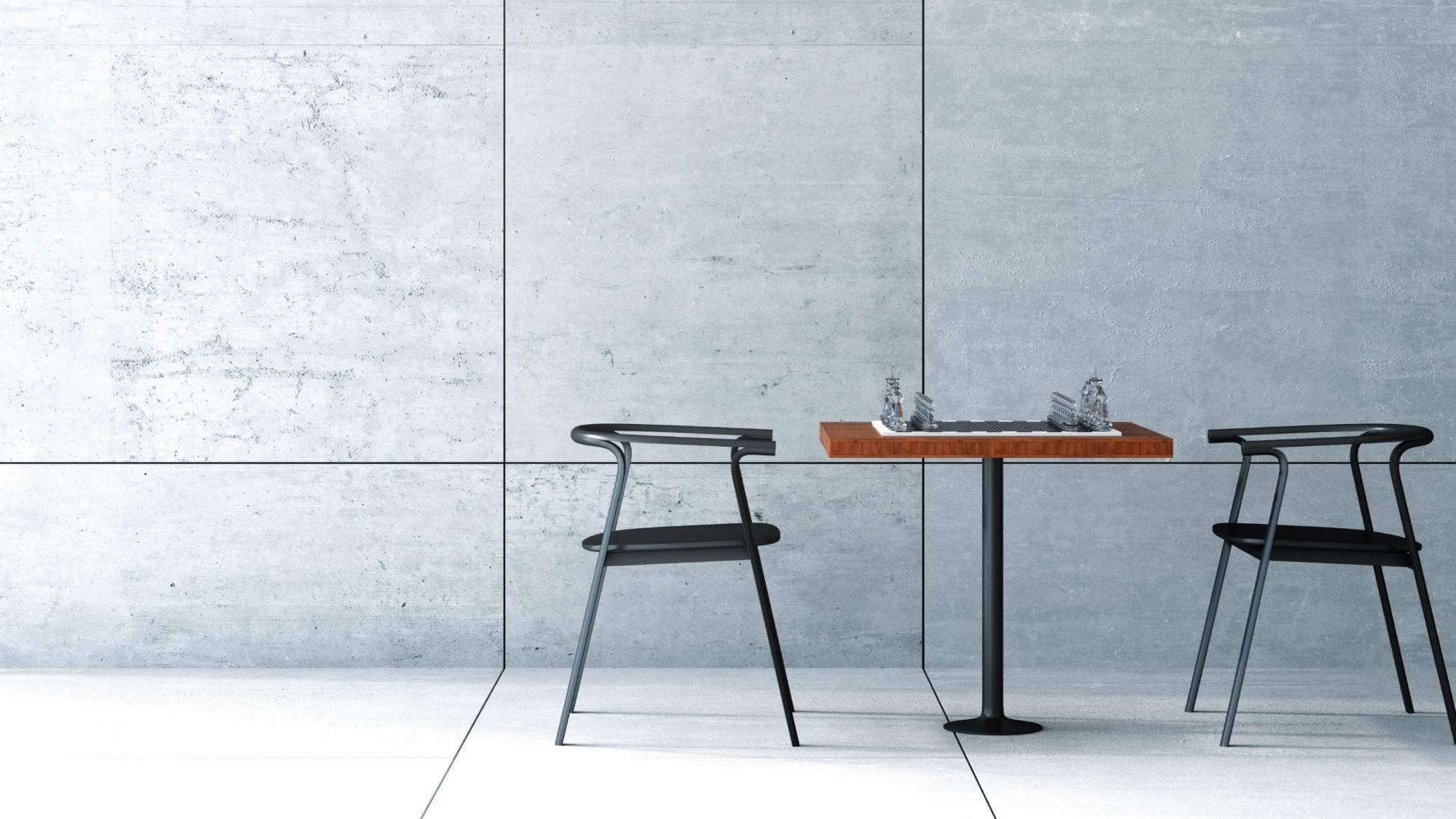 Agenda
How psychology can complicate the referral process
Making it safe to give you a referral
Creating an experience worthy
of a remark
Reframing referrals with confidence
For Financial Professional Use Only / Not for Distribution to the Public
For Financial Professional Use Only / Not for Distribution to the Public
For Financial Professional Use Only / Not for Distribution to the Public
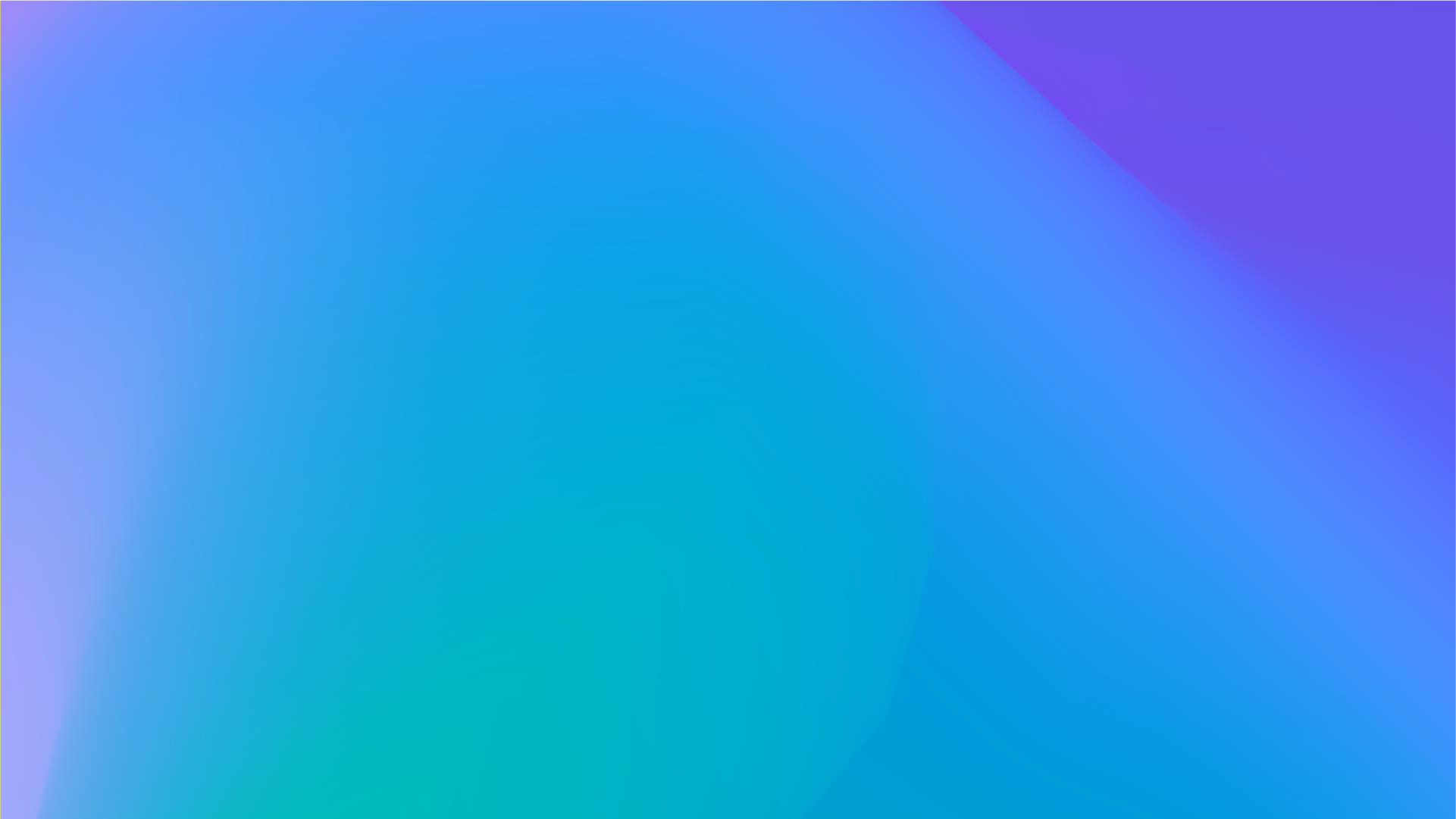 How psychology complicates the referral process
For Financial Professional Use Only / Not for Distribution to the Public
For Financial Professional Use Only / Not for Distribution to the Public
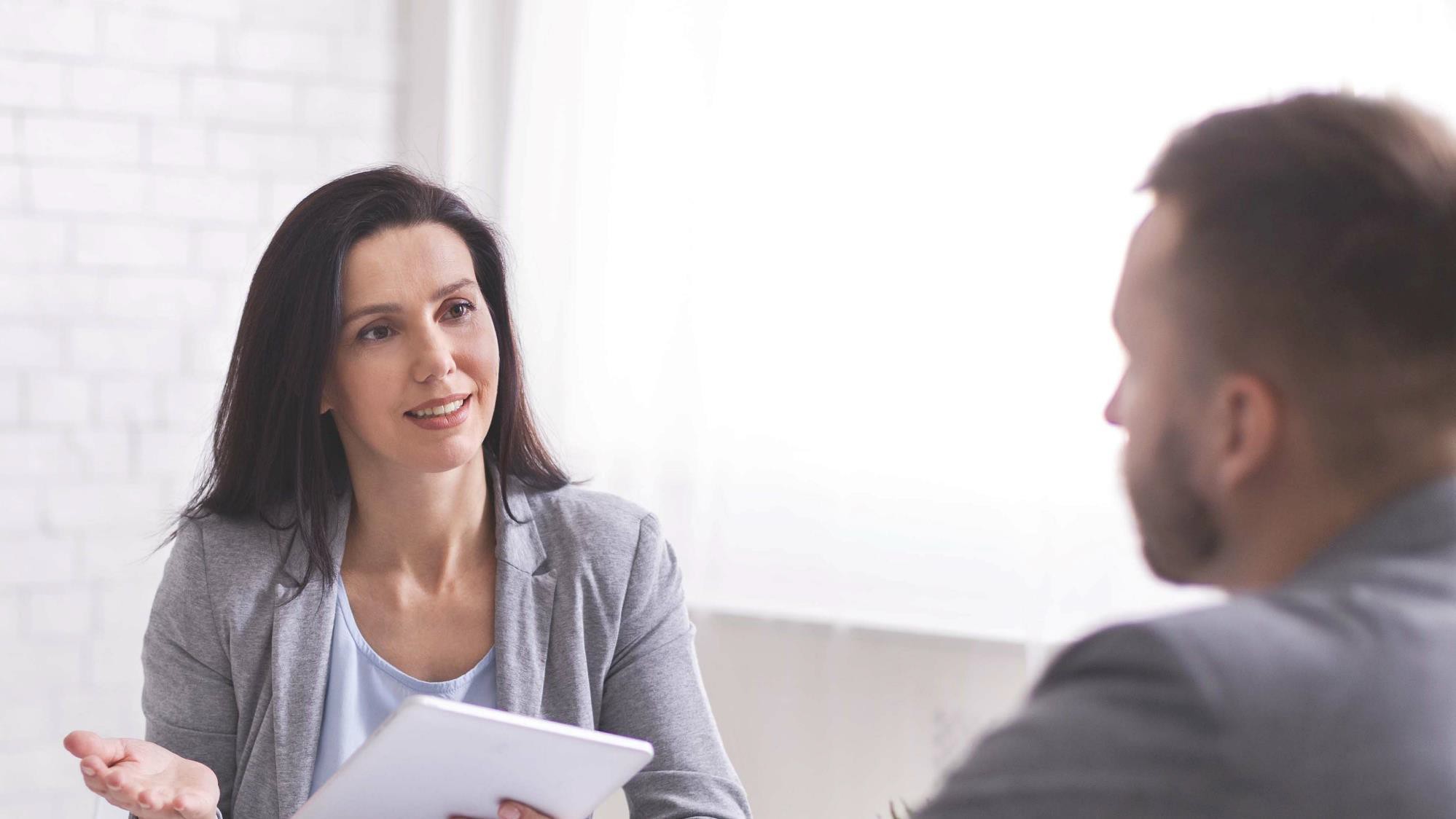 In theory, a referral should be simple
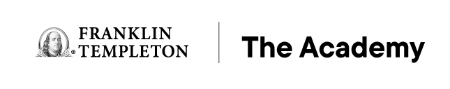 Who do you know that could use my services?

Here is a list of everyone I know, their liquid assets and phone numbers.
For Financial Professional Use Only / Not for Distribution to the Public
For Financial Professional Use Only / Not for Distribution to the Public
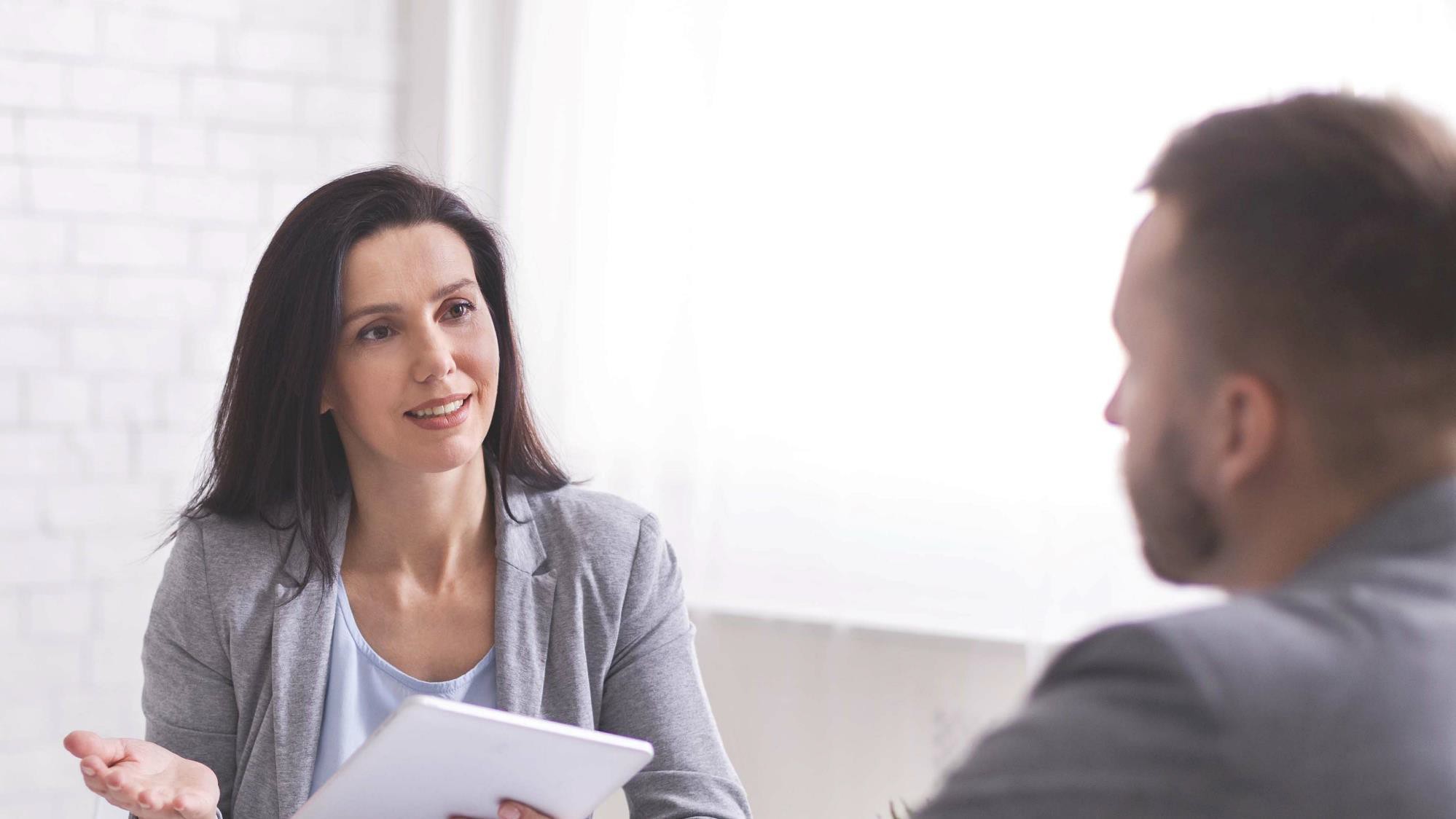 In reality, it’s complicated
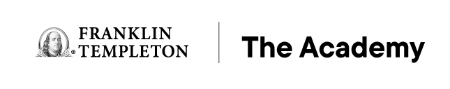 Do I appear desperate for business?
Will I get credit if it works out, blame if it doesn’t?
Is this awkward?
Does this elevate the client experience?
Do I want to be responsible if my friend has a bad experience?
Will she get too busy for me or raise her rates if I refer someone?
Would it look like I am getting special treatment if I refer someone?
How does a referral make me look?
For Financial Professional Use Only / Not for Distribution to the Public
For Financial Professional Use Only / Not for Distribution to the Public
Humans are social creatures
Social Benefits
Social Costs
For Financial Professional Use Only / Not for Distribution to the Public
The flaw in traditional referral requests
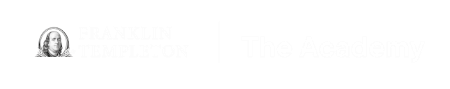 Who do you know that could use my services?
YOU benefit the most
Clients do all the work
Clients take on the social risk
They do it for free
For Financial Professional Use Only / Not for Distribution to the Public
For Financial Professional Use Only / Not for Distribution to the Public
What motivates a referral?
1
2
3
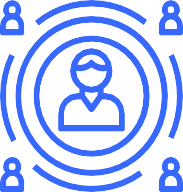 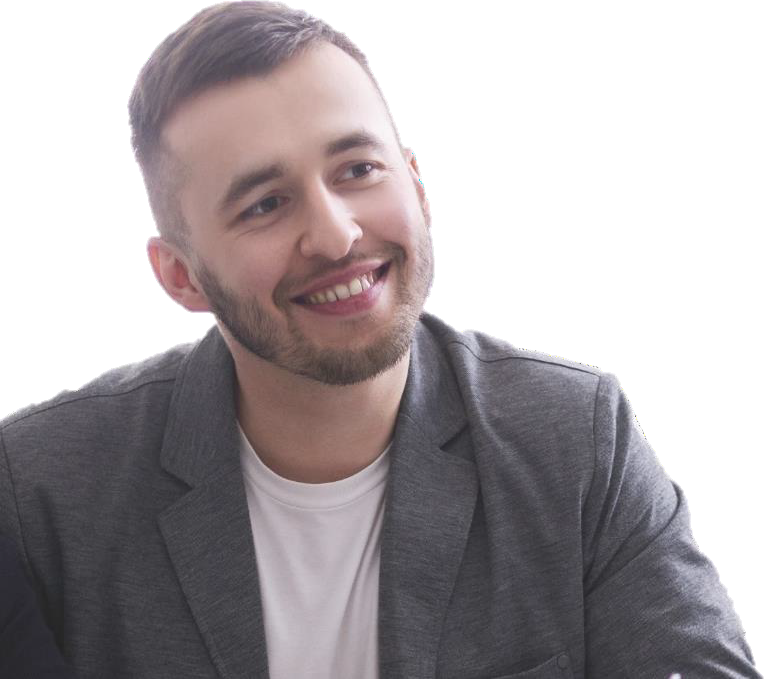 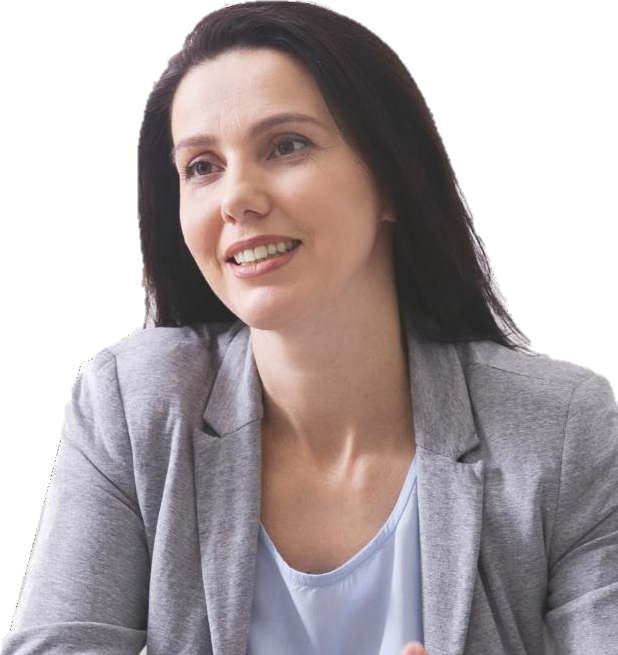 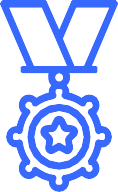 For Financial Professional Use Only / Not for Distribution to the Public
For Financial Professional Use Only / Not for Distribution to the Public
Maslow’s hierarchy of needs
Self-fulfillment needs
Self Actualization
Esteem
Psychological needs
Love and Belonging

Safety
Basic needs
Physiological
Source: Maslow’s Hierarchy of Needs by Saul McLeod, PhD., April 2022. www.simplypsychology.org
For Financial Professional Use Only / Not for Distribution to the Public
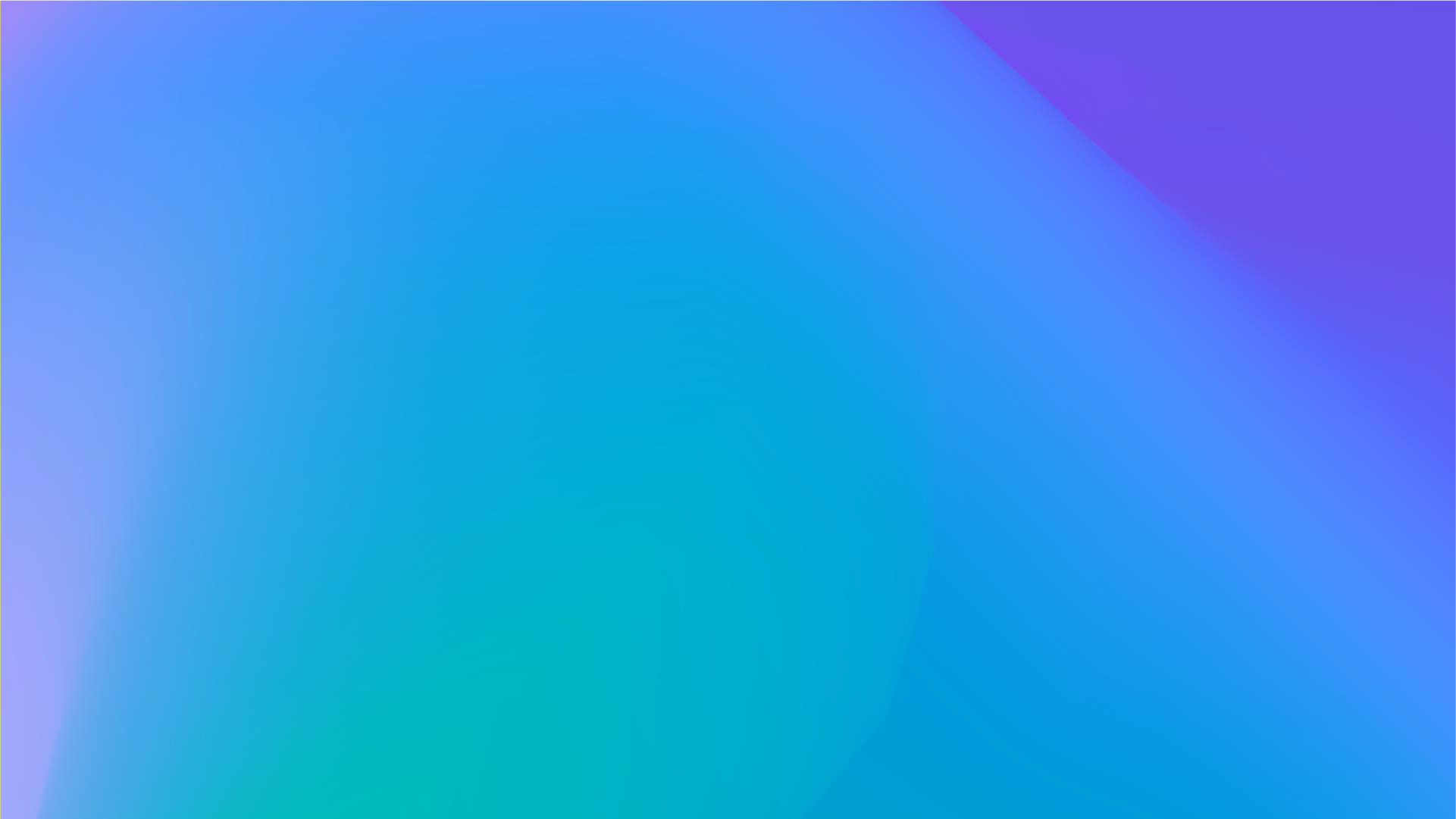 Making it safe to give you a referral
For Financial Professional Use Only / Not for Distribution to the Public
For Financial Professional Use Only / Not for Distribution to the Public
Poll
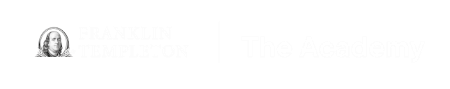 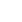 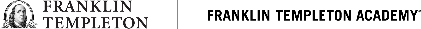 In your experience, what is more important to clients?
Structure
Repetition
For Financial Professional Use Only / Not for Distribution to the Public
Understanding basic needs
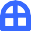 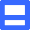 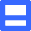 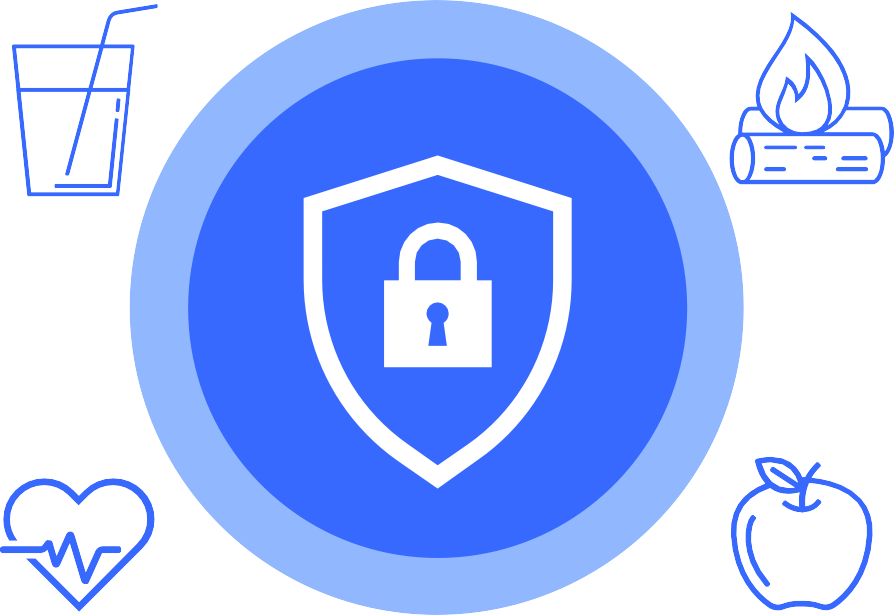 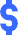 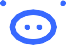 For Financial Professional Use Only / Not for Distribution to the Public
What helps clients feel secure?
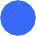 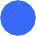 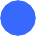 Structure
Repetition
For Financial Professional Use Only / Not for Distribution to the Public
Chat
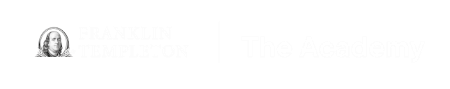 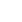 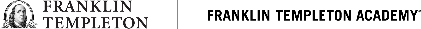 ?
What do YOU do to make clients feel more secure?
For Financial Professional Use Only / Not for Distribution to the Public
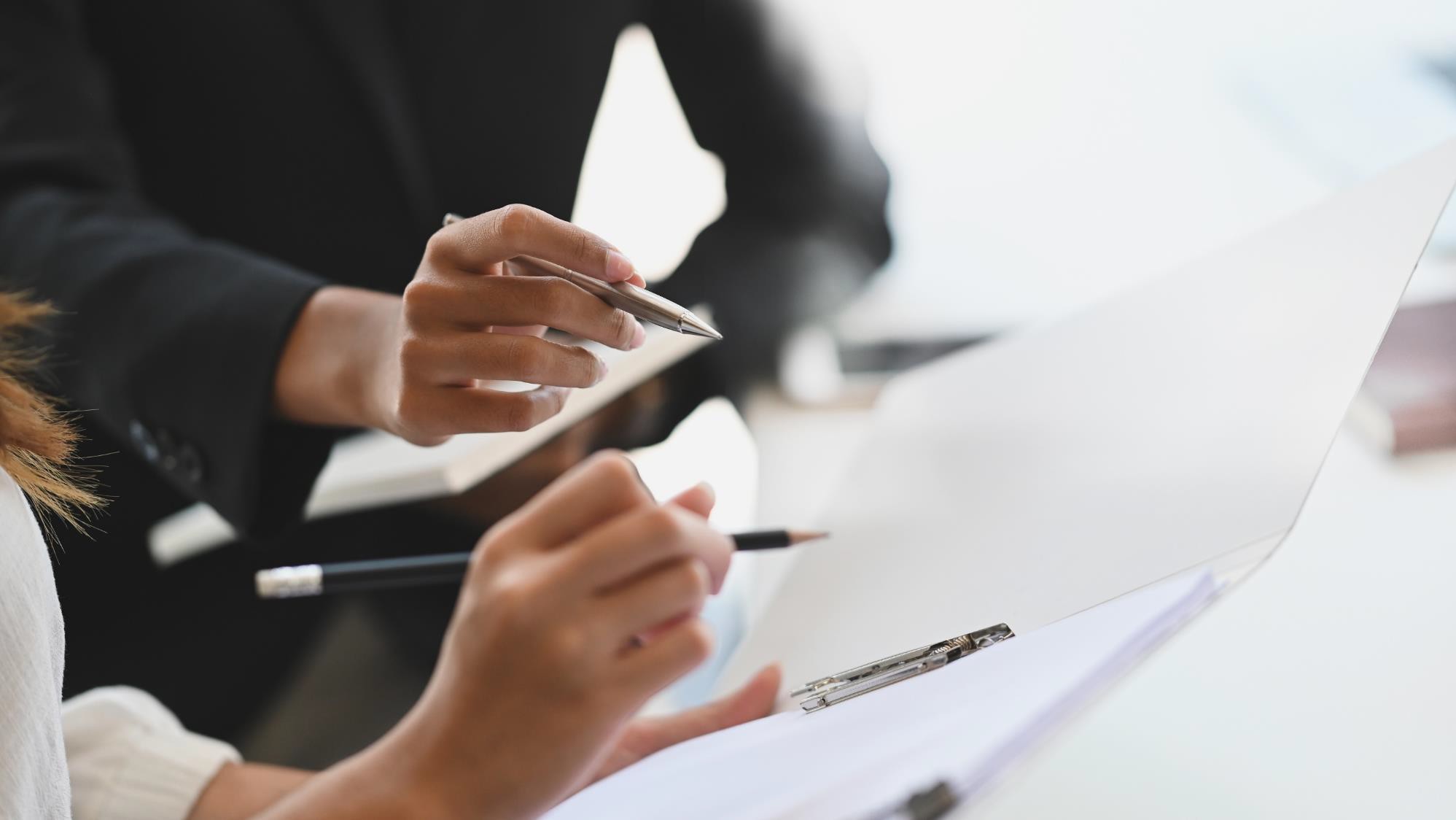 Setting expectations

Benefits
Process
Communication
Value vs. cost
For Financial Professional Use Only / Not for Distribution to the Public
For Financial Professional Use Only / Not for Distribution to the Public
Helping clients tell their financial story
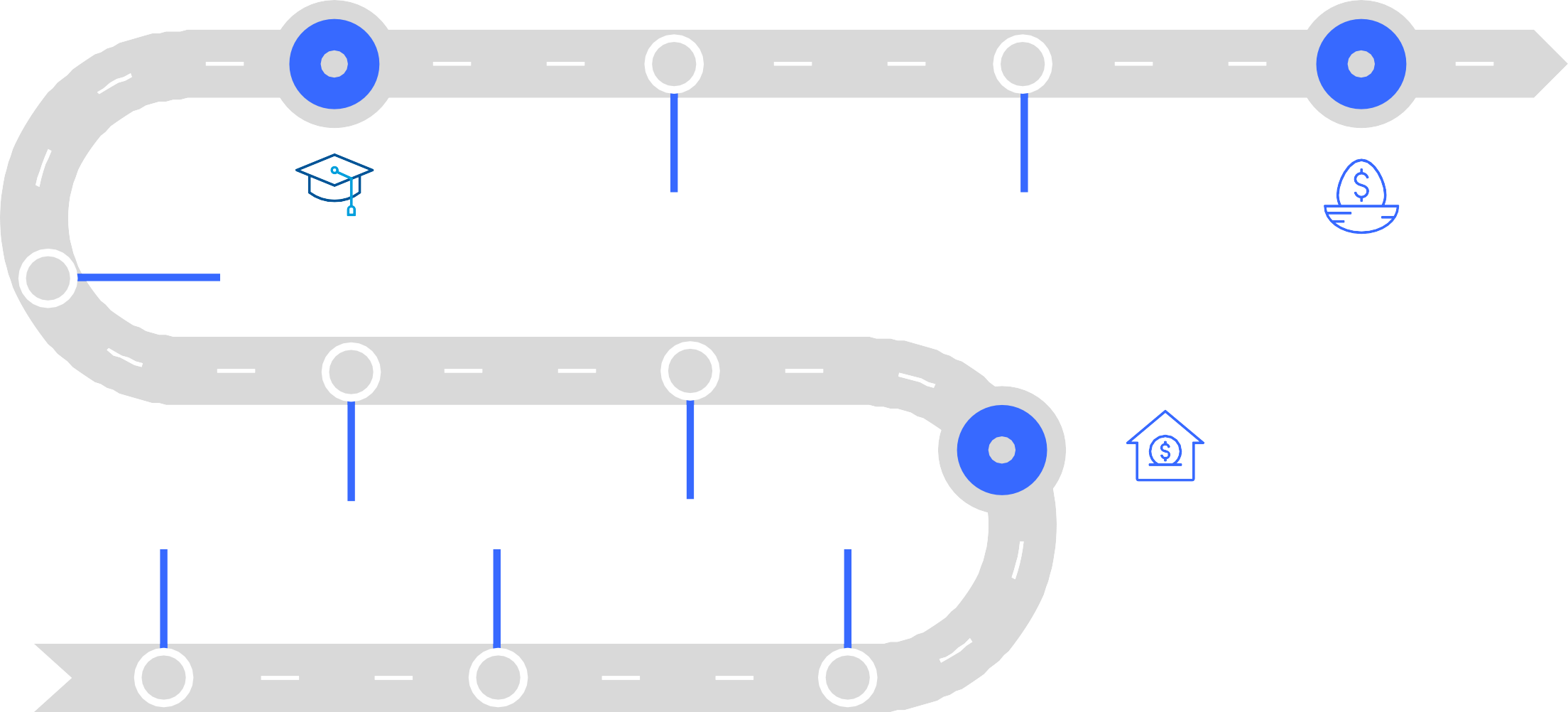 17th meeting
19th meeting
Funded college tuition
13th meeting
Retired
10th meeting
8th meeting
Purchased first house
1st meeting
3rd meeting
5th meeting
For Financial Professional Use Only / Not for Distribution to the Public
Poll
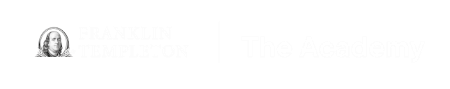 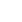 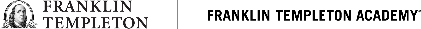 Which financial milestones have you helped clients achieve?
First home purchase
Tuition for children
Second home purchase
First million
Retirement
For Financial Professional Use Only / Not for Distribution to the Public
Chat
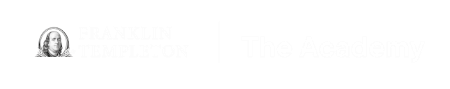 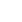 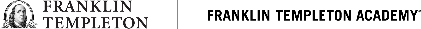 ?
Which financial milestones have you helped clients achieve?
For Financial Professional Use Only / Not for Distribution to the Public
Delivering consistent communications
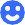 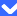 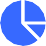 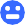 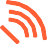 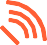 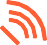 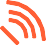 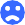 Quarterly
Calls
Review Meeting
Client Event
Seminar
Survey
Q1
Q2
Q3
Q4
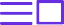 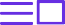 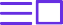 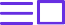 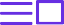 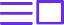 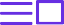 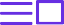 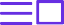 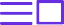 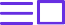 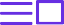 Monthly Newsletters
Quarterly Statements
Daily interactions on social media
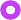 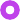 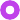 For Financial Professional Use Only / Not for Distribution to the Public
Use professional referrals to solve clients’ other needs
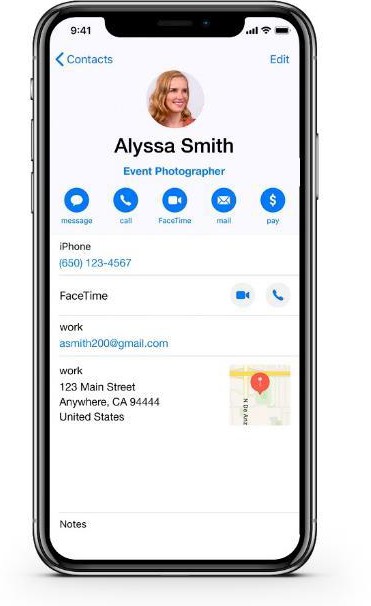 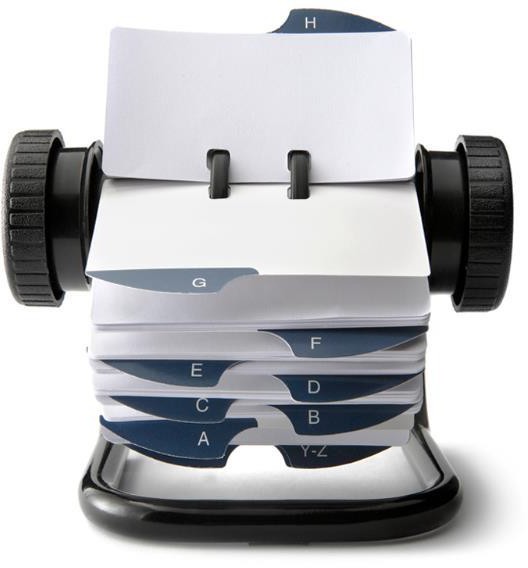 Attorneys
Event planners
In-home healthcare
Real estate agents
Photographers
For Financial Professional Use Only / Not for Distribution to the Public
Remove obstacles to sharing your information
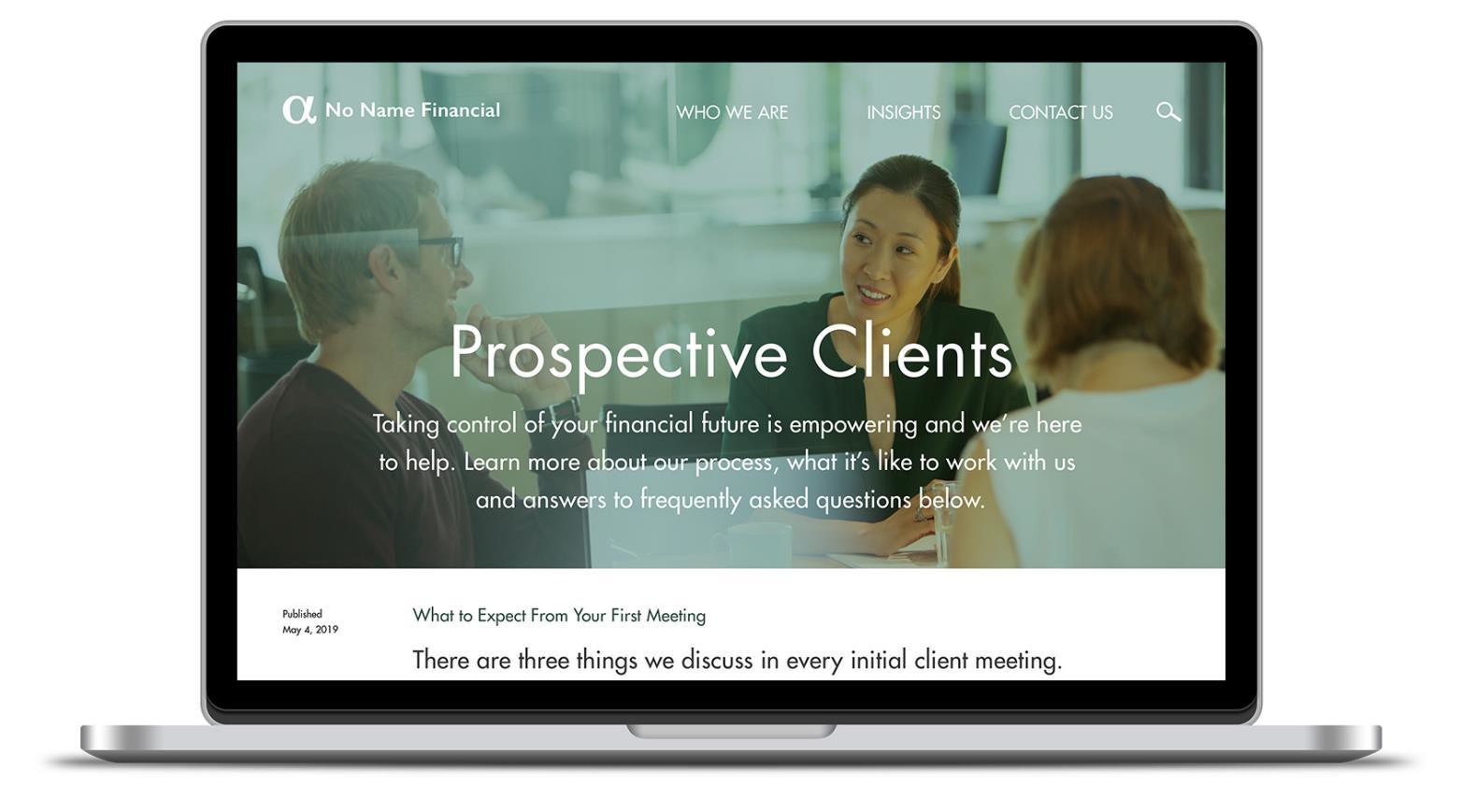 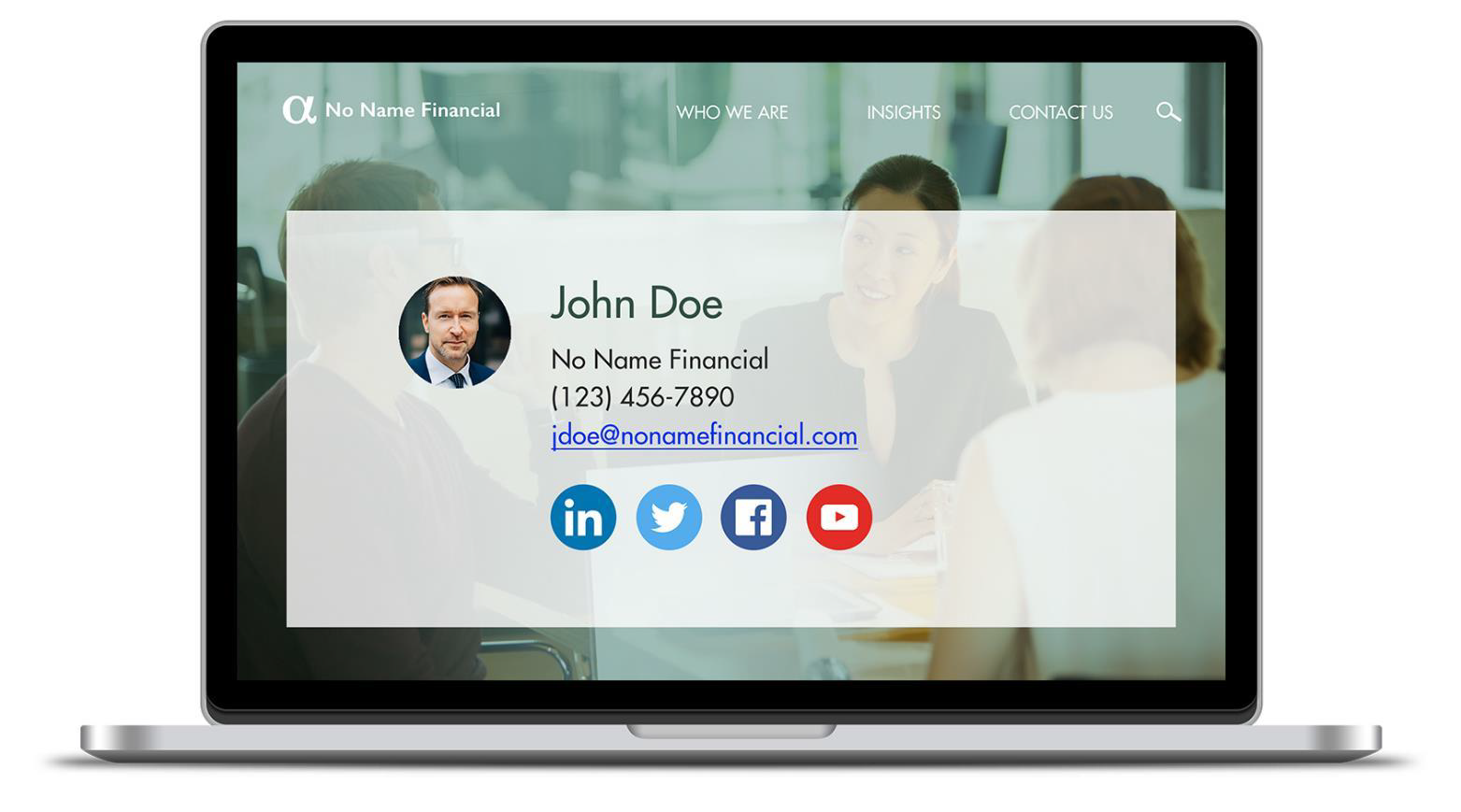 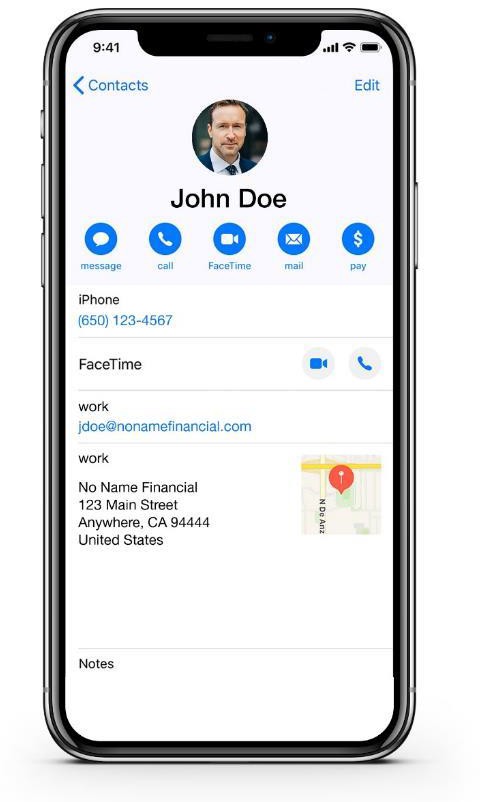 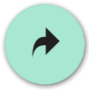 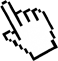 For Financial Professional Use Only / Not for Distribution to the Public
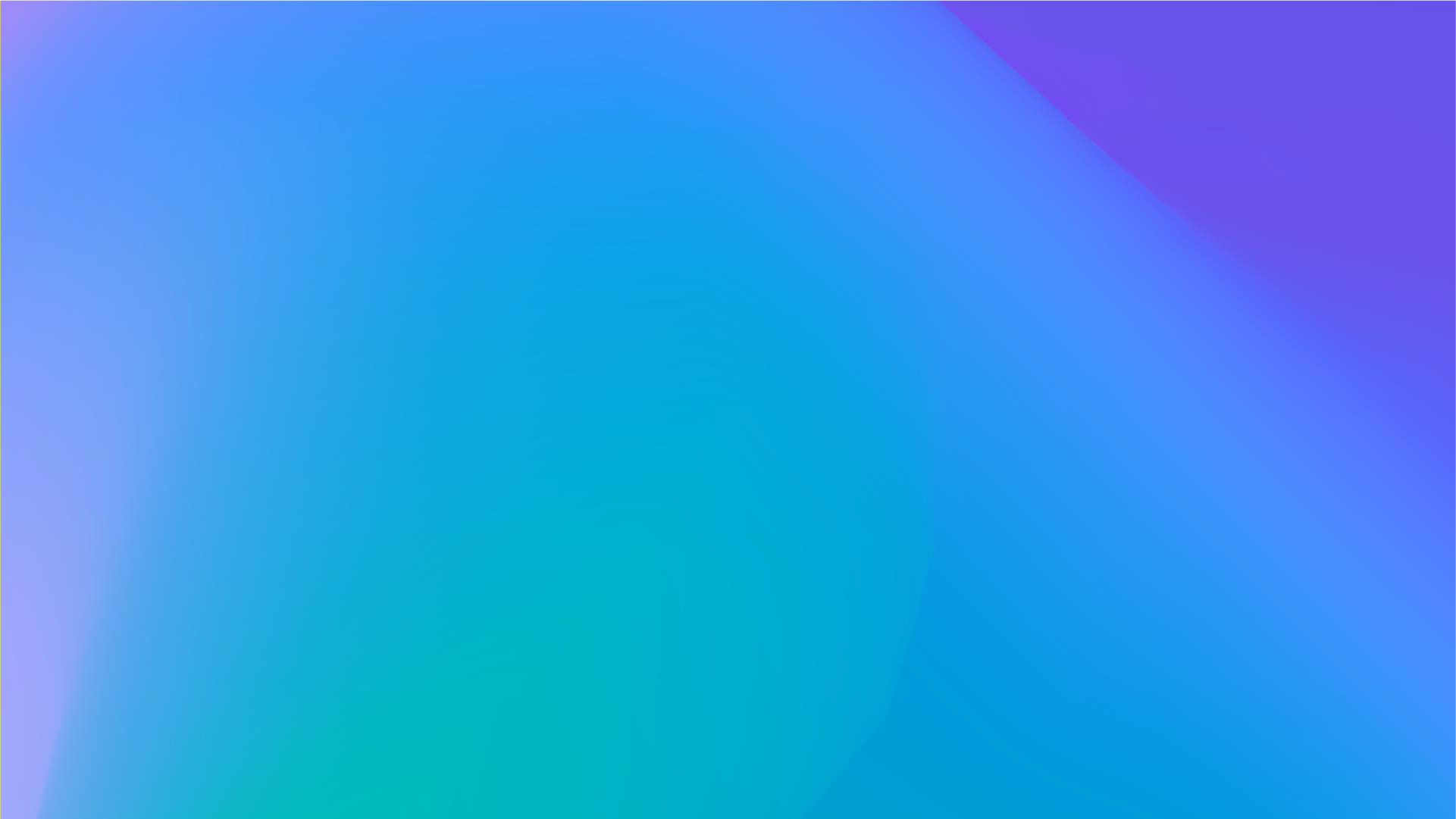 Creating an experience worthy of a remark
For Financial Professional Use Only / Not for Distribution to the Public
For Financial Professional Use Only / Not for Distribution to the Public
Psychological needs
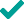 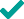 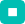 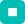 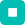 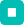 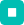 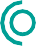 Belonging and Community
Recognition
For Financial Professional Use Only / Not for Distribution to the Public
Elevating the client experience
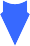 Personal
Remarkable
For Financial Professional Use Only / Not for Distribution to the Public
Poll
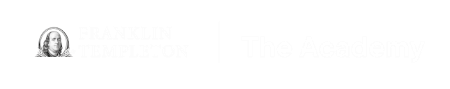 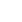 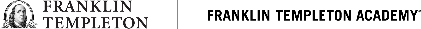 Which do you find more effective with clients?
Personal
Remarkable
For Financial Professional Use Only / Not for Distribution to the Public
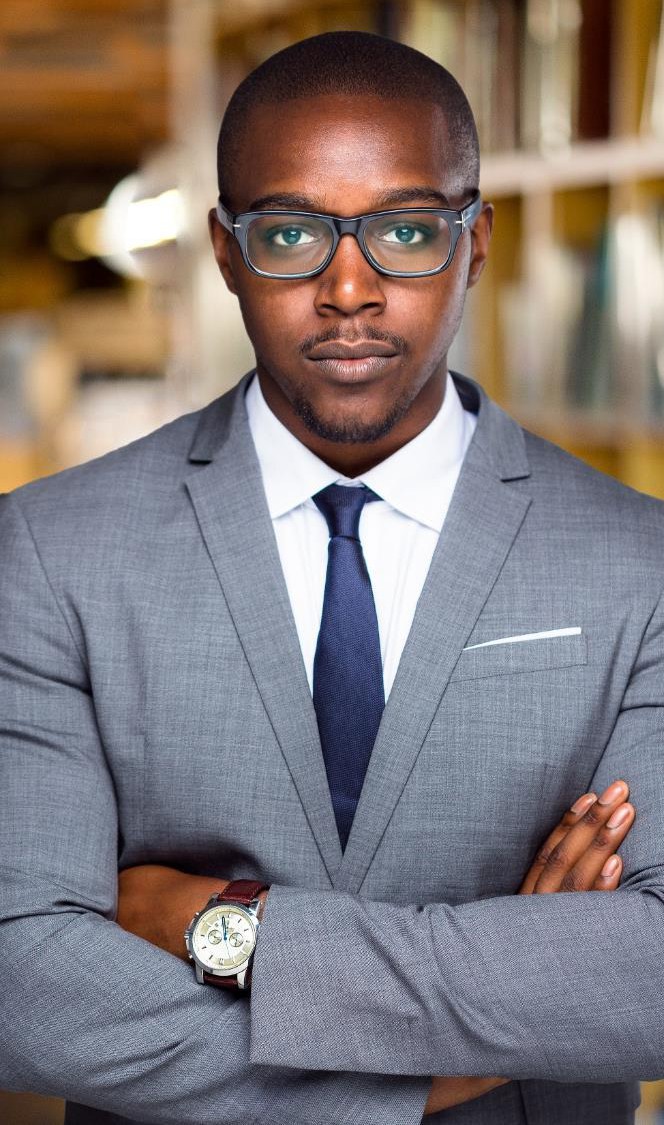 Client expectations are high
LOW COST	≠ REFERRALS
GOOD SERVICE
= THE EXPECTATION
For Financial Professional Use Only / Not for Distribution to the Public
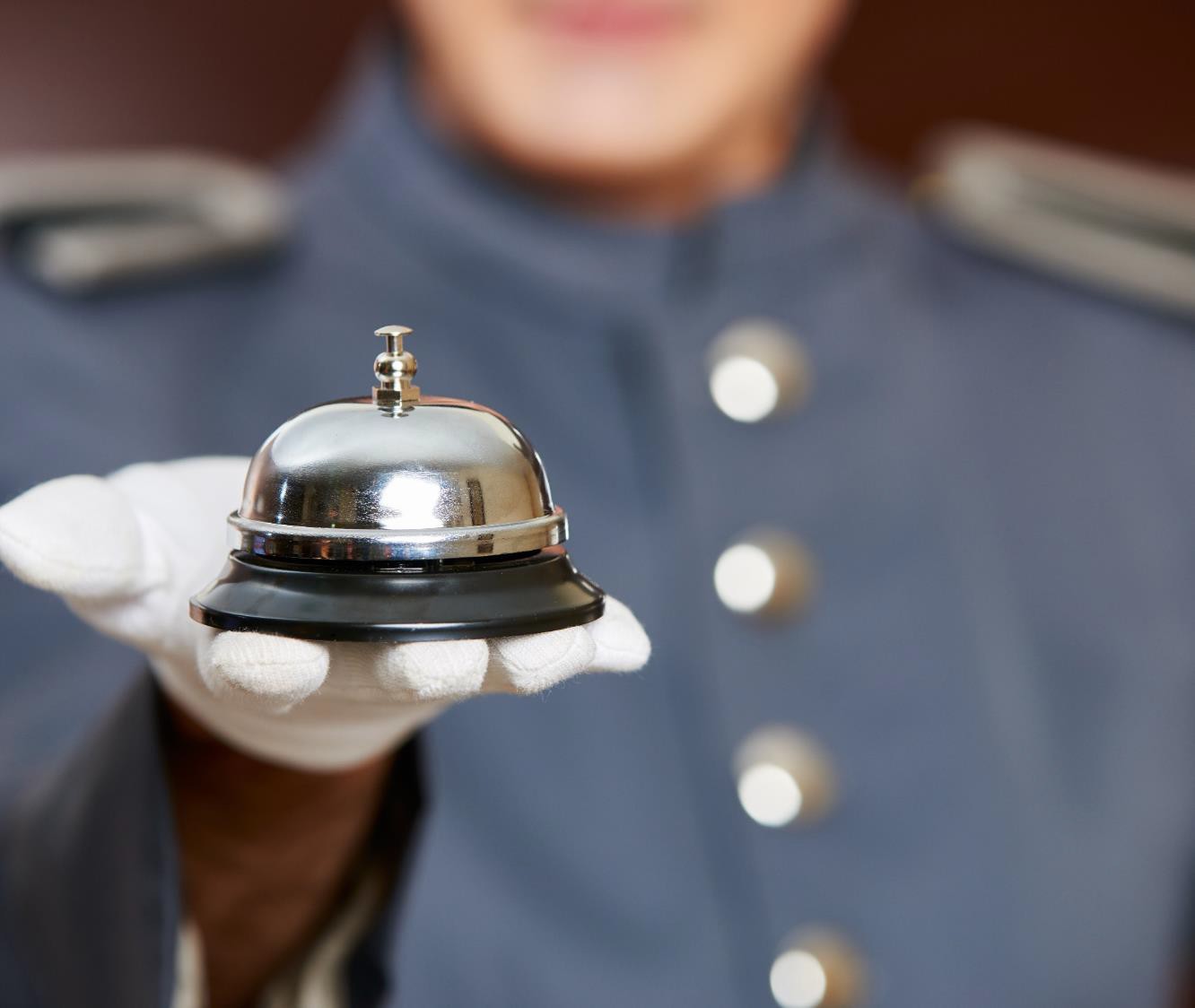 Welcome to the experience economy










n


Source: Capgemini Digital Transformation Institute, 2017.
For Financial Professional Use Only / Not for Distribution to the Public
They’ll be comparing YOU to elevated experiences
80% would pay more for a better clie
t experience
For Financial Professional Use Only / Not for Distribution to the Public
Redefining significant moments
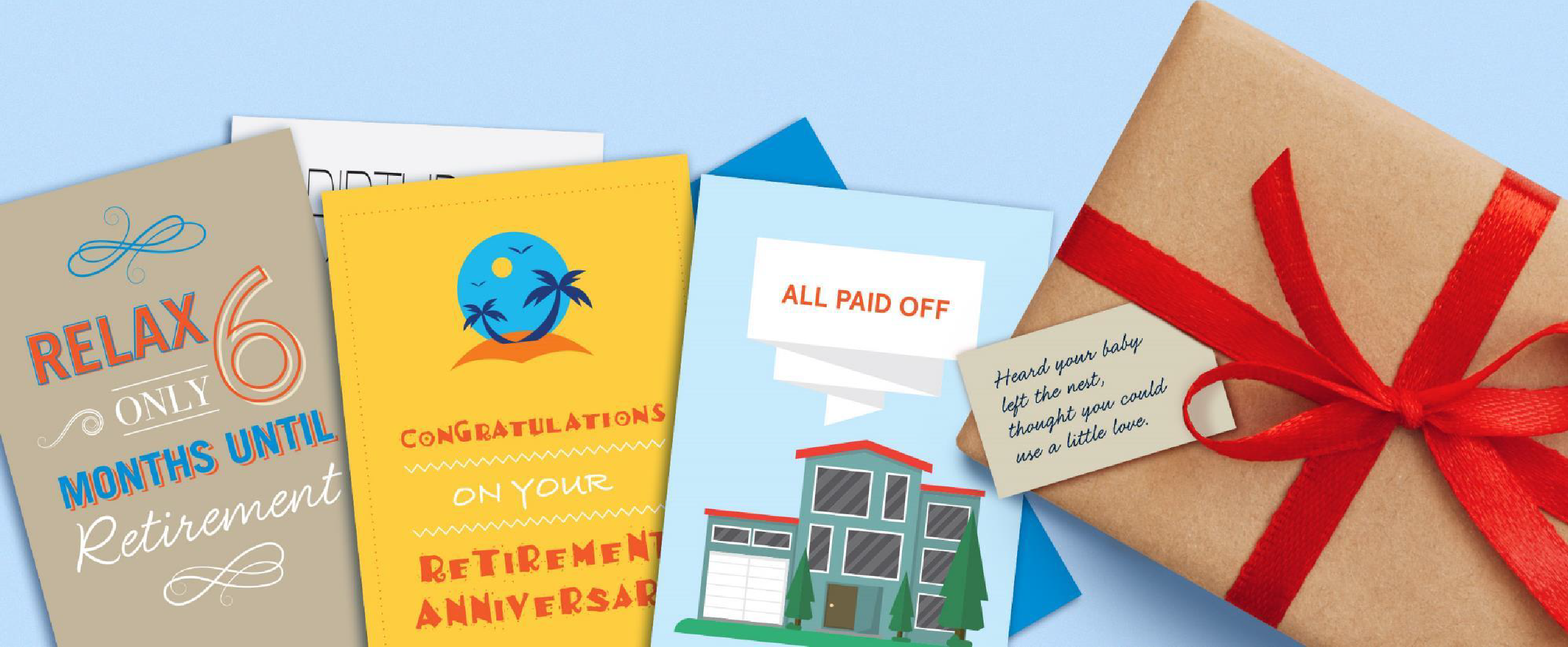 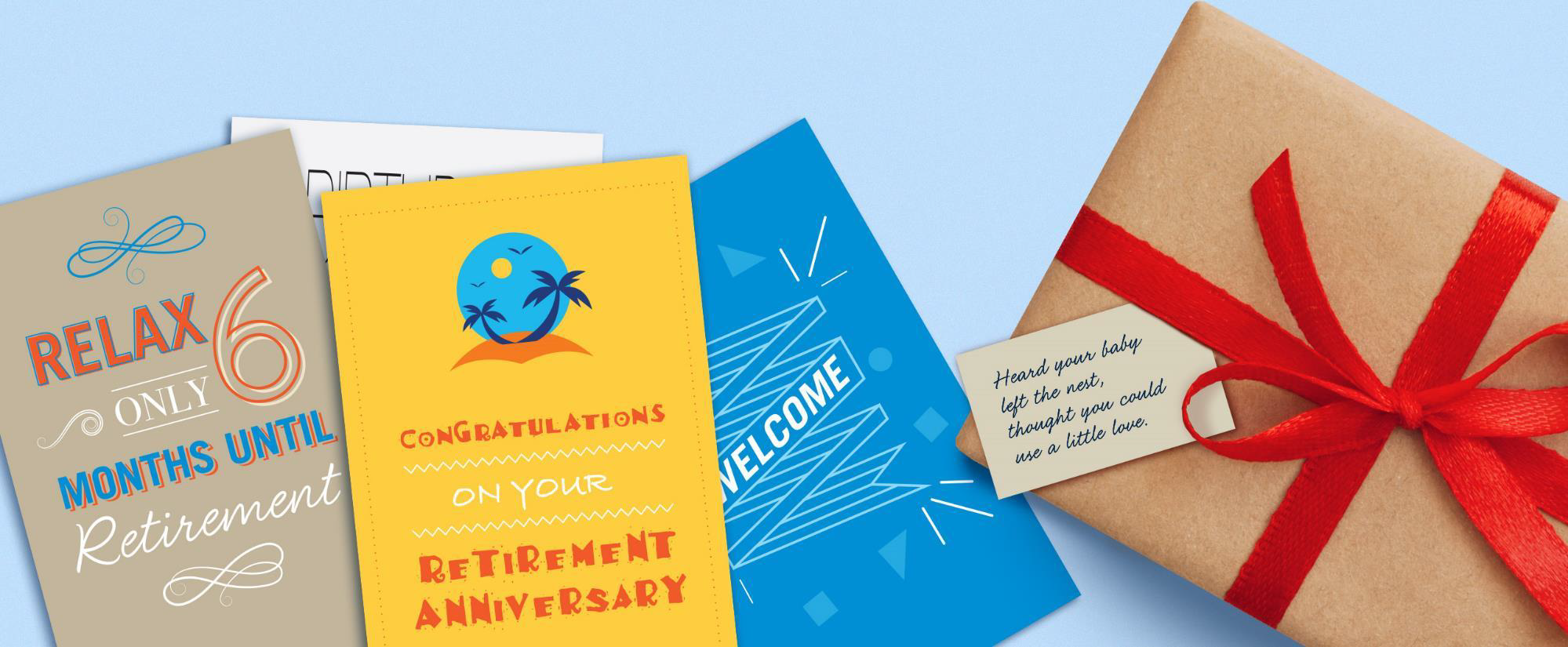 For Financial Professional Use Only / Not for Distribution to the Public
The art of gift giving
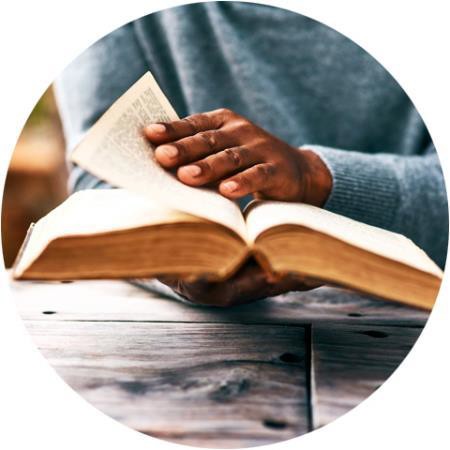 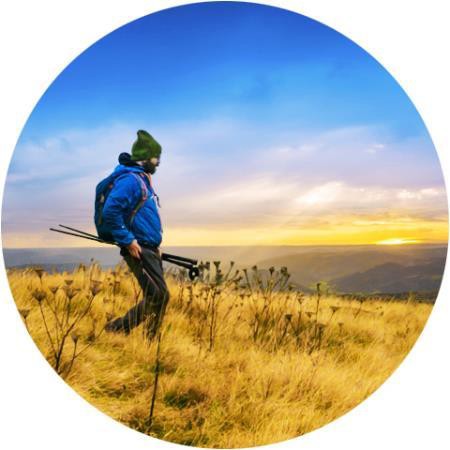 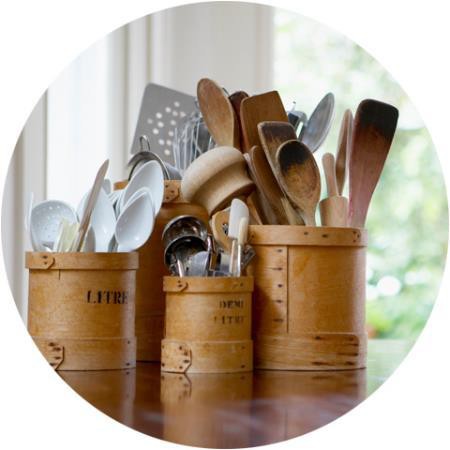 For Financial Professional Use Only / Not for Distribution to the Public
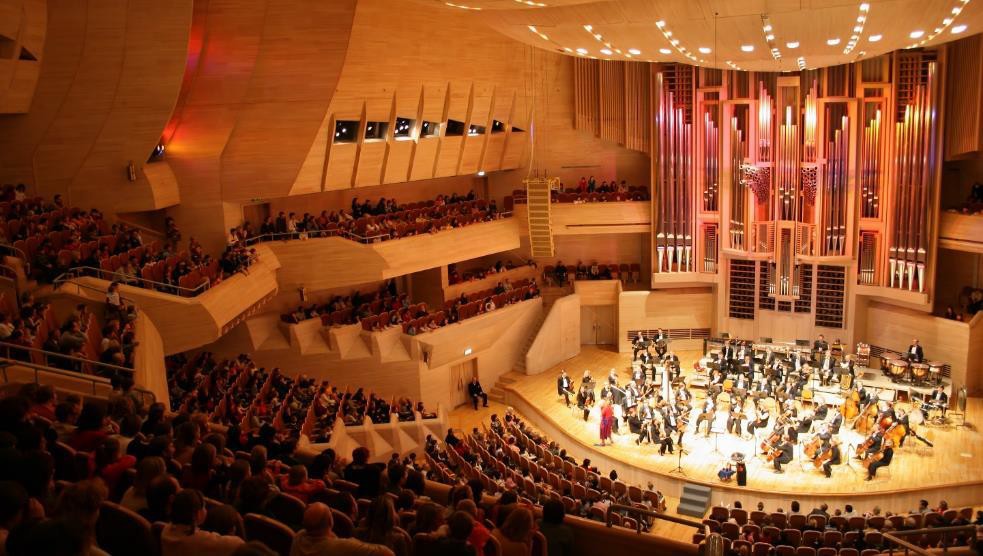 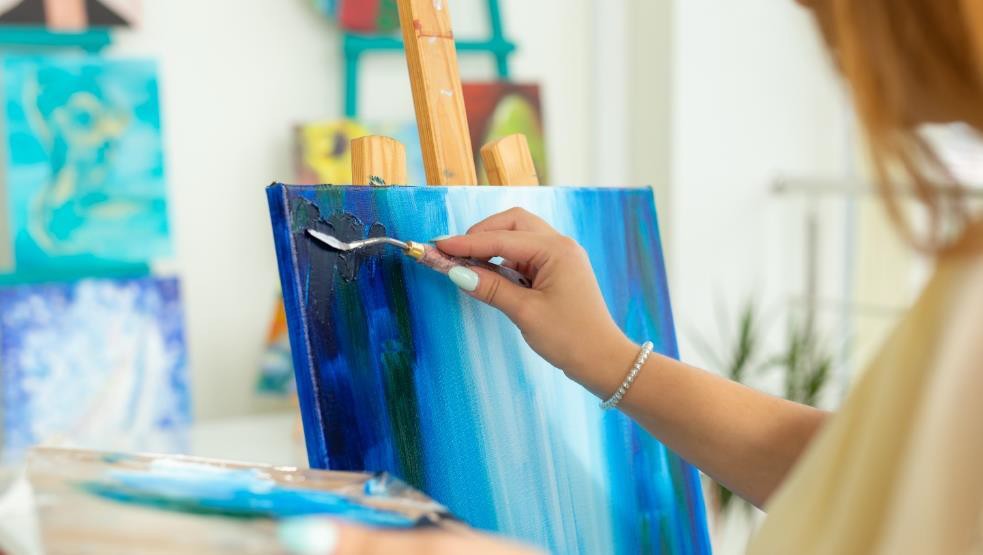 Hosting unique events
Hosting unique events
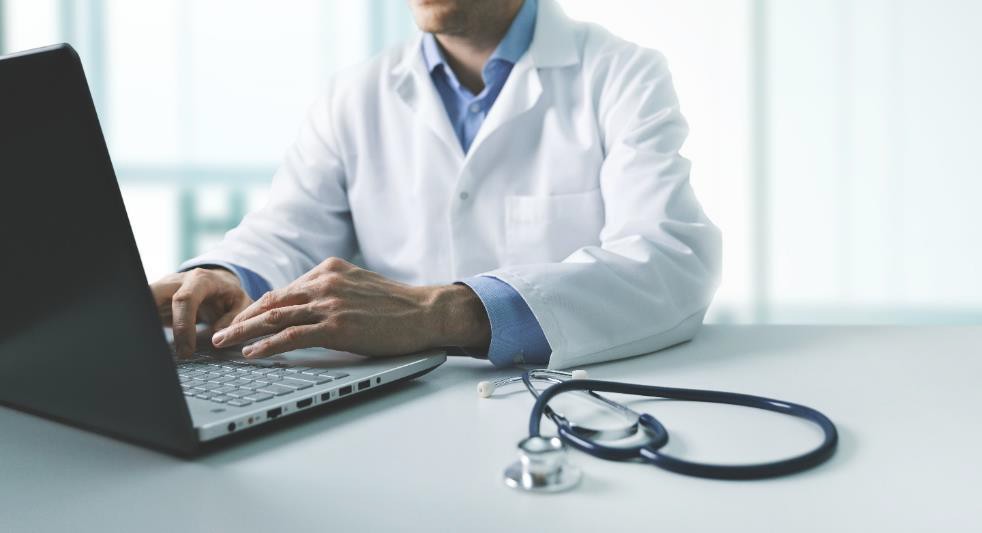 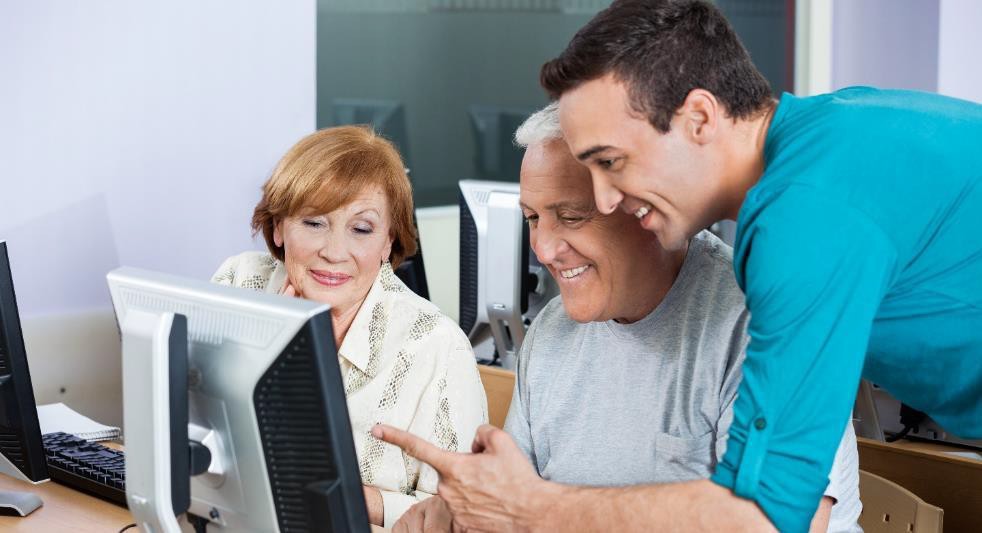 Caveat: Nothing discussed or suggested should be construed as permission to supersede or circumvent your firm’s policies, procedures, rules, and guidelines. Financial professionals must consider their firm’s compliance guidelines around business entertainment.
For Financial Professional Use Only / Not for Distribution to the Public
For Financial Professional Use Only / Not for Distribution to the Public
Champion the causes that matter to clients
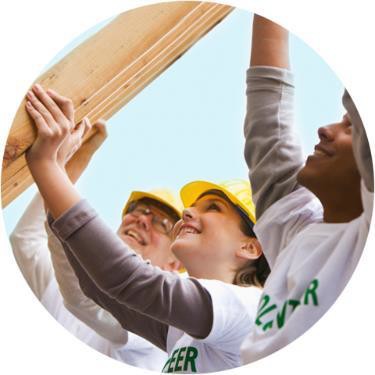 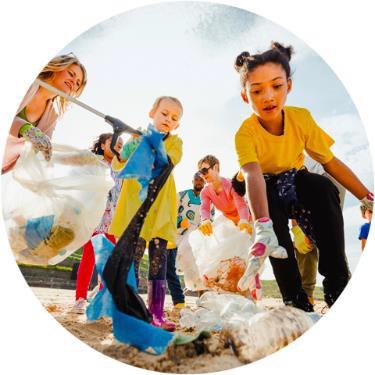 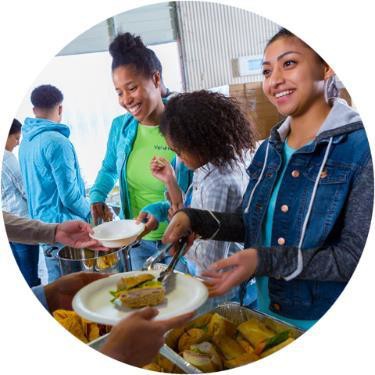 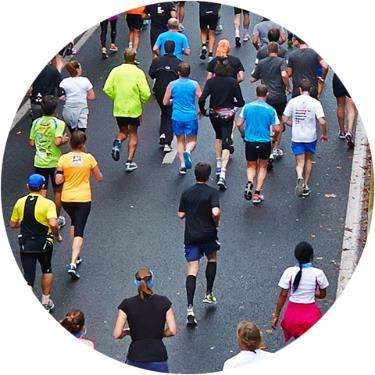 Habitat for Humanity
Beach cleanup
Local soup kitchen
5K
charitable run
For Financial Professional Use Only / Not for Distribution to the Public
Involve clients in your improvement
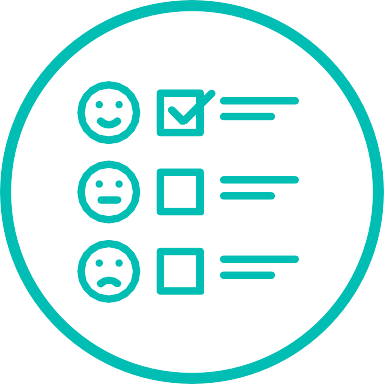 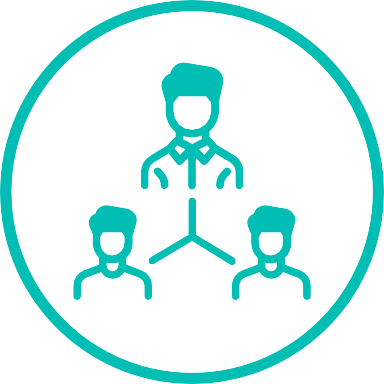 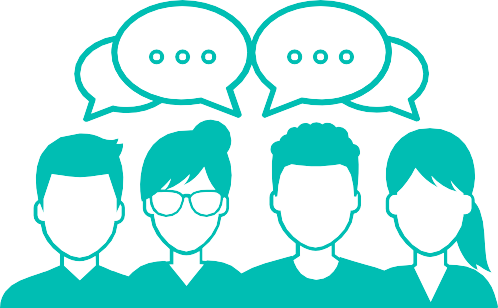 Survey
Client Advisory Council
Review
For Financial Professional Use Only / Not for Distribution to the Public
Poll
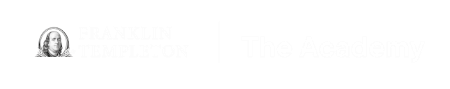 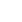 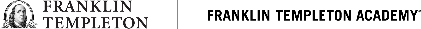 How have you involved clients in your improvement in the last 12 months?
Survey
Client Advisory Council
Review
For Financial Professional Use Only / Not for Distribution to the Public
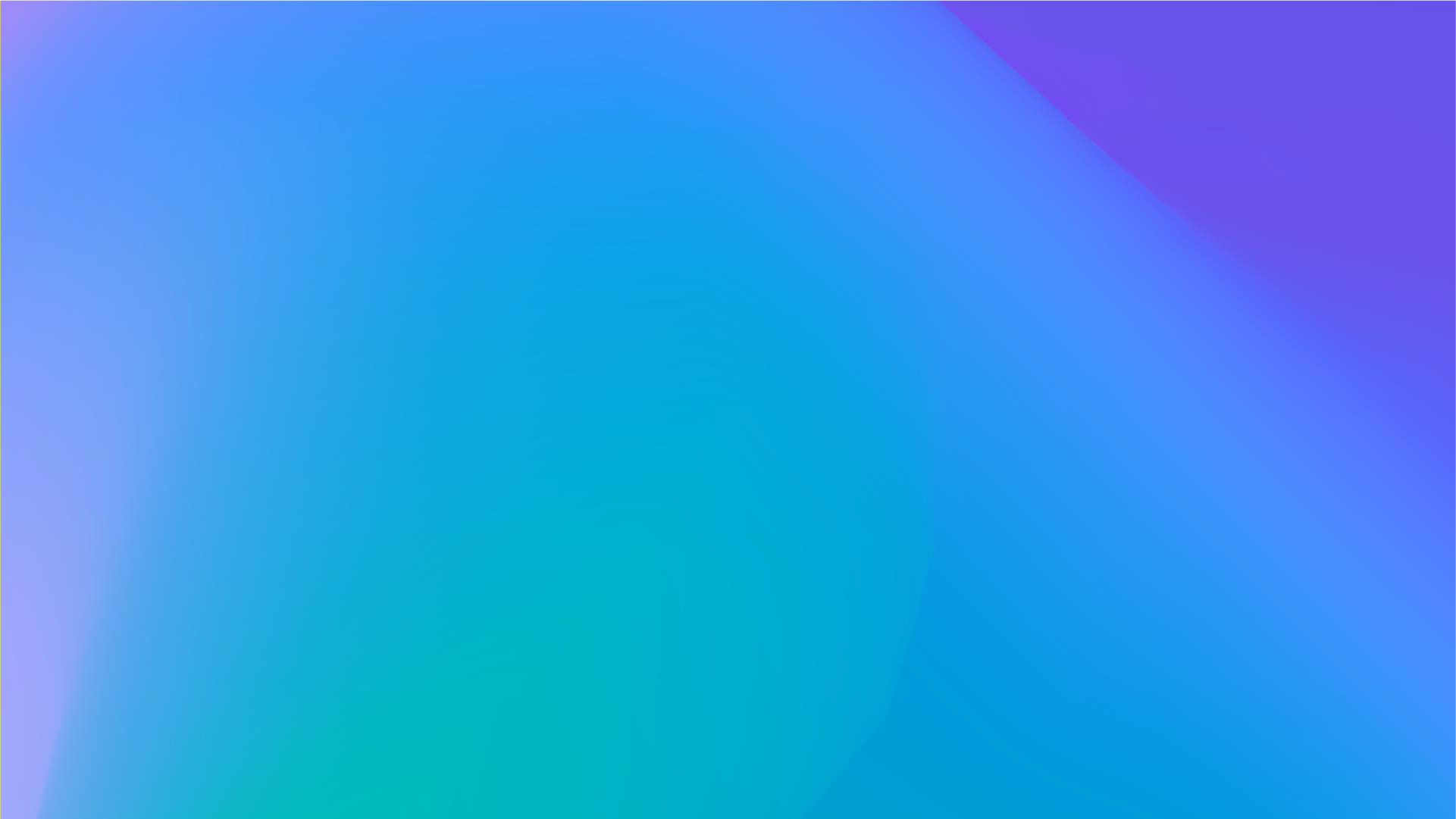 Reframing referrals with confidence
For Financial Professional Use Only / Not for Distribution to the Public
For Financial Professional Use Only / Not for Distribution to the Public
Does this look familiar?
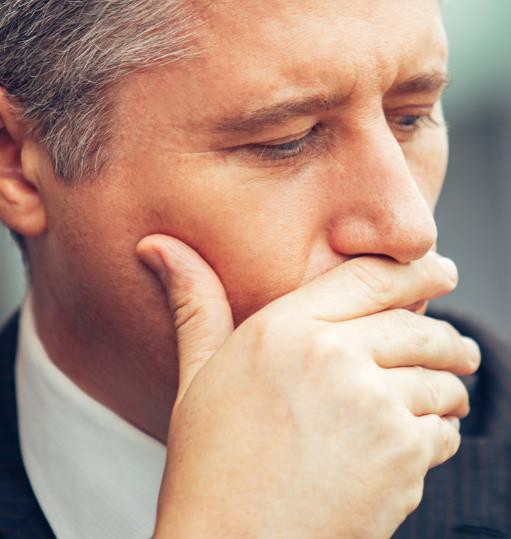 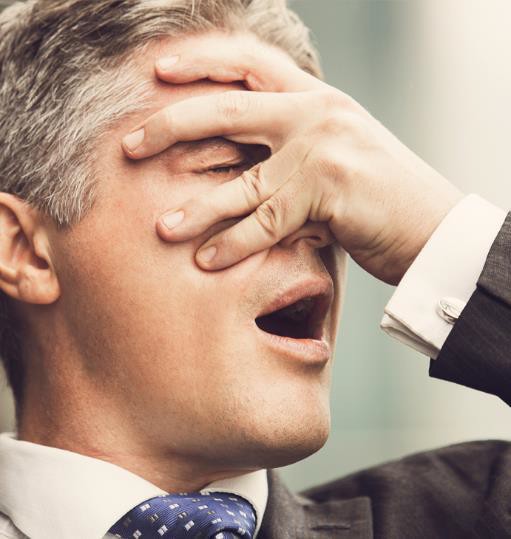 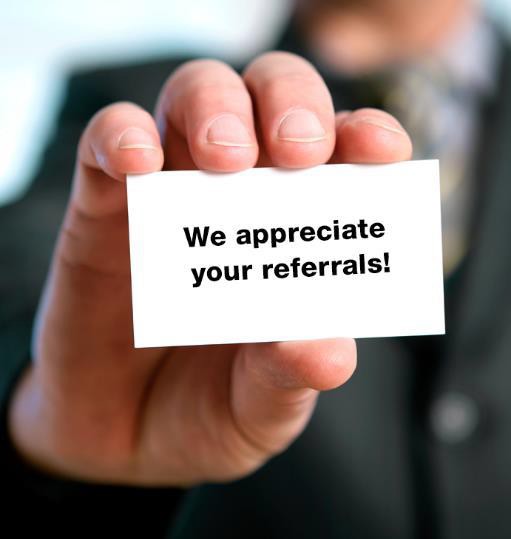 Stumbling over your words
Awkward
Passive
For Financial Professional Use Only / Not for Distribution to the Public
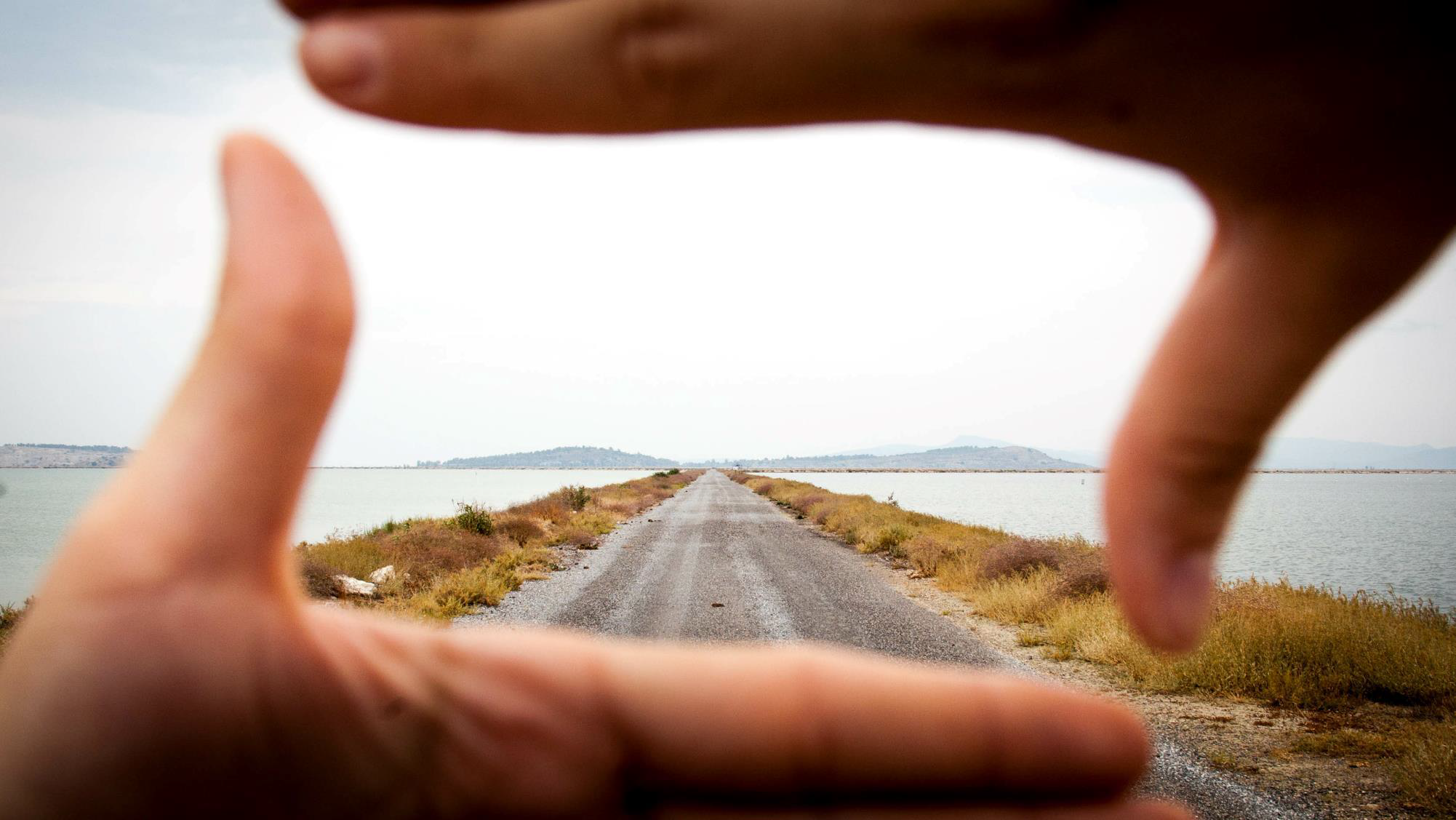 FRAMING MATTERS
For Financial Professional Use Only / Not for Distribution to the Public
For Financial Professional Use Only / Not for Distribution to the Public
Flipping the referral script
New way: Benefit for clients to enjoy and share with others.
Old way: You benefit. Client does the work, for free.
Unclear how client benefits.
Unclear how client benefits.
Old way: You benefit. Client does the work, for free.
For Financial Professional Use Only / Not for Distribution to the Public
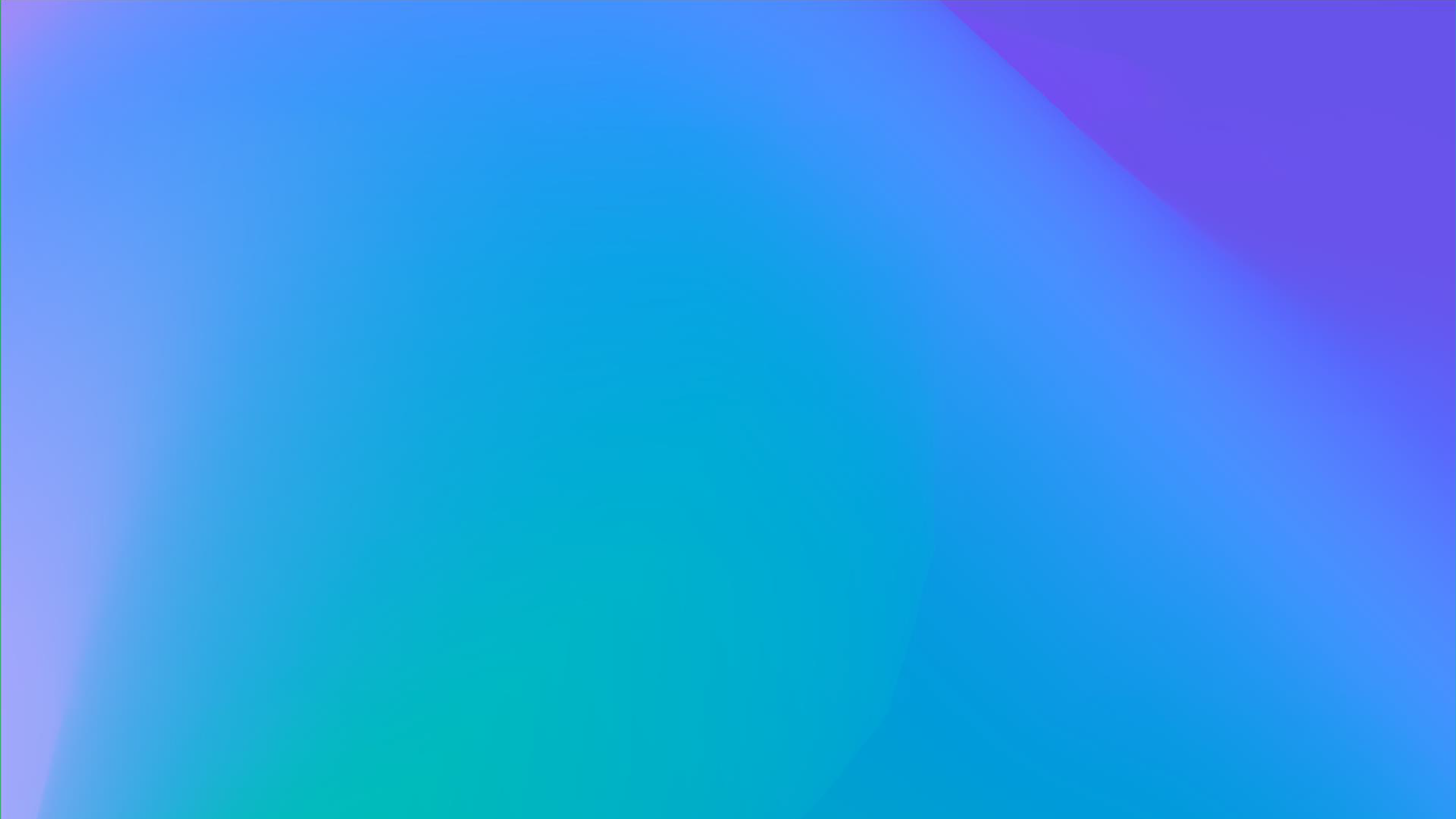 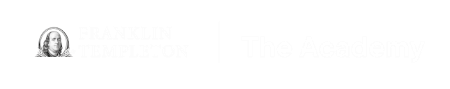 One of the privileges I’ve enjoyed over the years,
is when one of my clients’ friends calls me seeking a second opinion. I want you to know if one of your friends called me seeking a second opinion, I would immediately pause what I was doing and see if I could help. Most likely, all I’d do is confirm the path they’re on can help to get them to their destination.
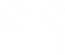 But, I’ve always been amazed how some minor corrections can lead to very major improvements down the road.”
For Financial Professional Use Only / Not for Distribution to the Public
Forr Fiinanciall Prroffessional Use Onlly // Nott fforr Distrriibuttiion tto tthe Publliic
Perfecting your delivery
Write
Script, edit and refine each word
Record
Practice it and record yourself
Repeat
Repeat and practice until polished
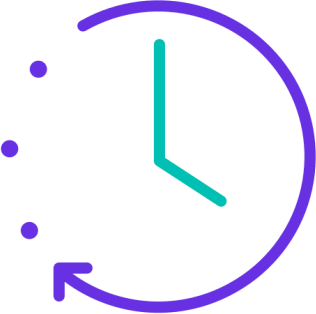 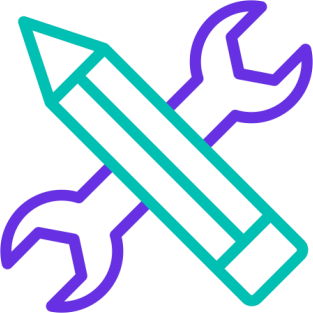 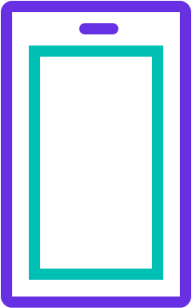 For Financial Professional Use Only / Not for Distribution to the Public
Expressing appreciation
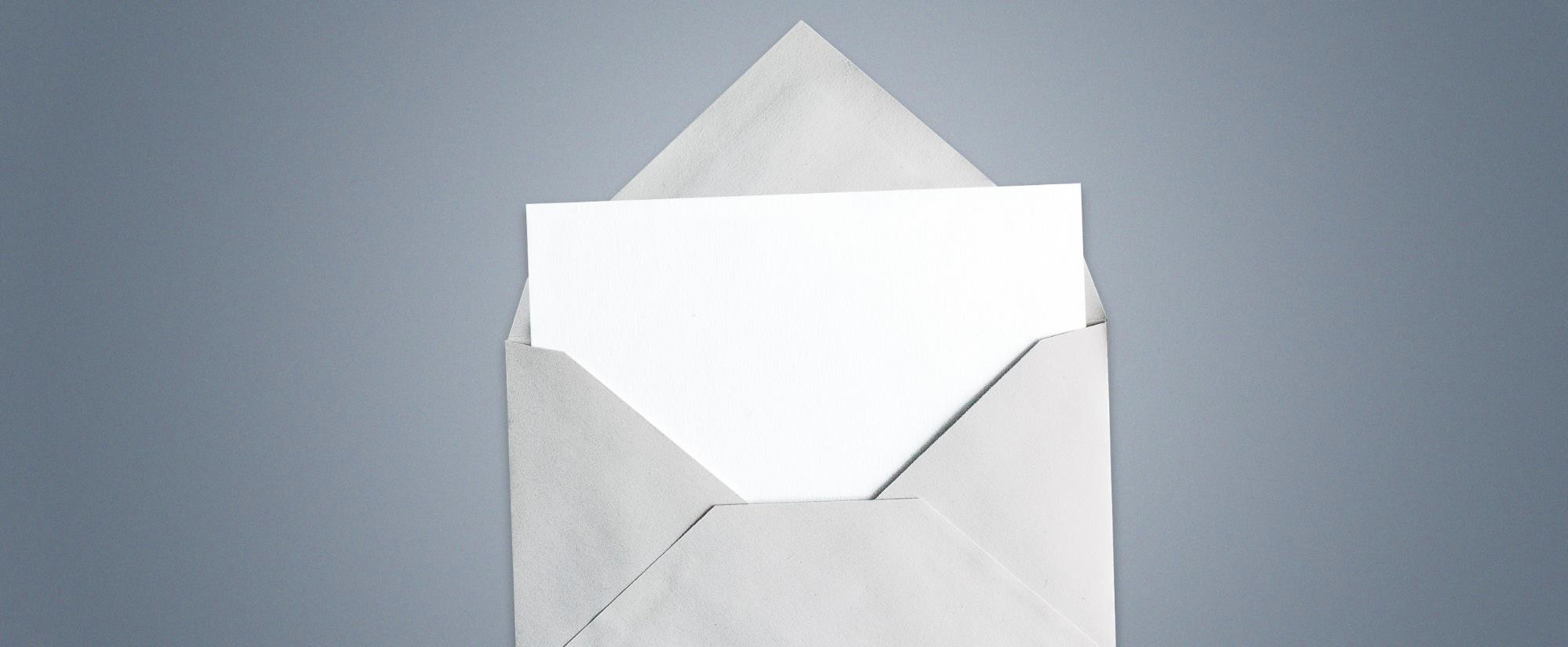 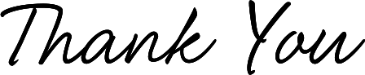 For Financial Professional Use Only / Not for Distribution to the Public
Review
How psychology can complicate the referral process
Making it safe to give you a referral
Creating an experience worthy of a remark
Reframing referrals with confidence
For Financial Professional Use Only / Not for Distribution to the Public
Putting ideas into action
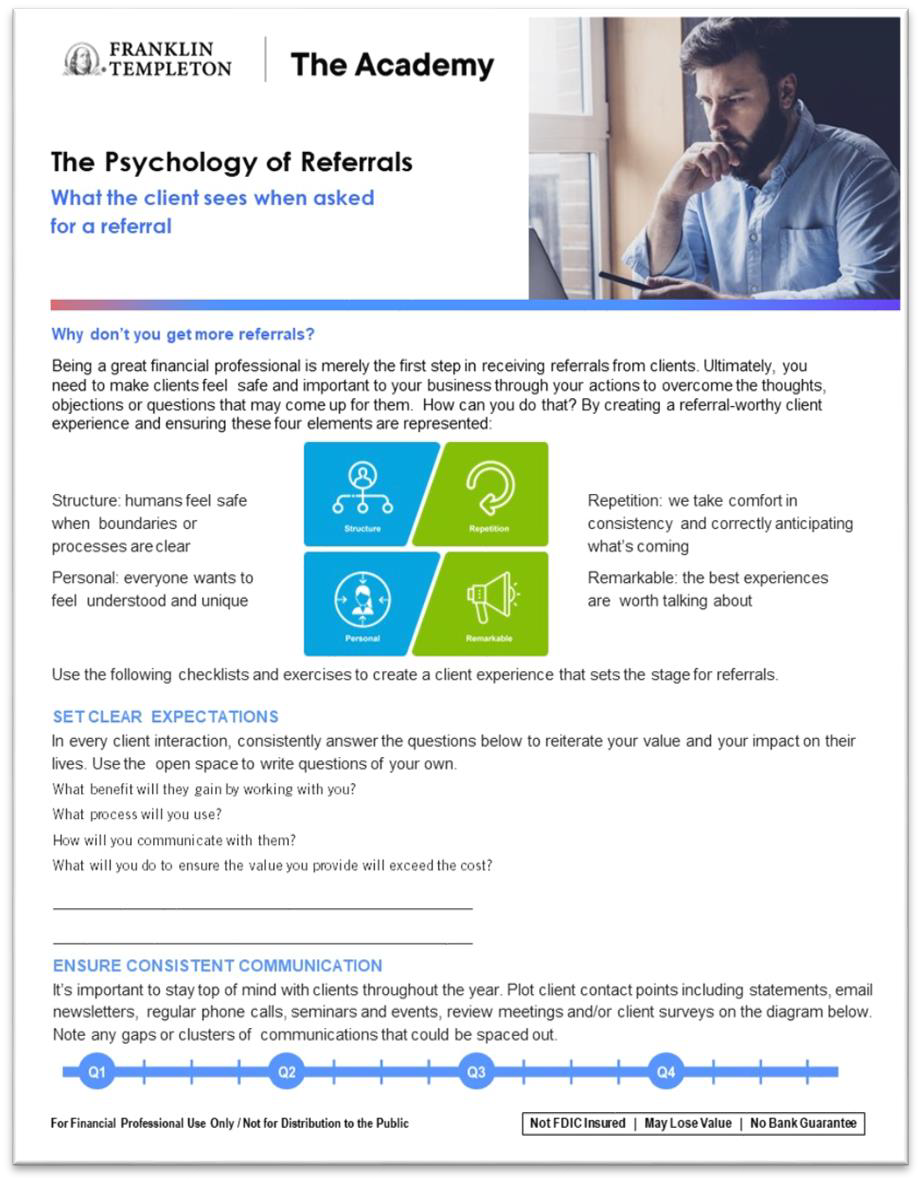 The psychology of referrals checklist
POR LIST
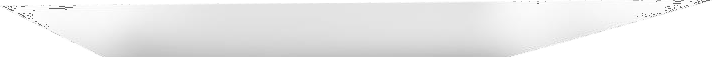 For Financial Professional Use Only / Not for Distribution to the Public
Important Legal Information
This material is intended to be of general interest only and should not be construed as individual investment advice or a recommendation or solicitation to buy, sell or hold any security or to adopt any investment strategy. It does not constitute legal or tax advice. This material may not be reproduced, distributed or published without prior written permission from Franklin Templeton.

All investments involve risks, including possible loss of principal.

Any research and analysis contained in this material has been procured by Franklin Templeton for its own purposes and may be acted upon in that connection and, as such, is provided to you incidentally. Data from third party sources may have been used in the preparation of this material and Franklin Templeton ("FT") has not independently verified, validated or audited such data. Although information has been obtained from sources that Franklin Templeton believes to be reliable, no guarantee can be given as to its accuracy and such information may be incomplete or condensed and may be subject to change at any time without notice. The mention of any individual securities should neither constitute nor be construed as a recommendation to purchase, hold or sell any securities, and the information provided regarding such individual securities (if any) is not a sufficient basis upon which to make an investment decision. FT accepts no liability whatsoever for any loss arising from use of this information and reliance upon the comments, opinions and analyses in the material is at the sole discretion of the user.

Products, services and information may not be available in all jurisdictions and are offered outside the U.S. by other FT affiliates and/or their distributors as local laws and regulation permits. Please consult your own financial professional or Franklin Templeton institutional contact for further information on availability of products and services in your jurisdiction.

Issued in the U.S. by Franklin Distributors, LLC, One Franklin Parkway, San Mateo, California 94403-1906, (800) DIAL BEN/342-5236, franklintempleton.com - Franklin Distributors, LLC, member FINRA/SIPC, is the principal distributor of Franklin Templeton U.S. registered products, which are not FDIC insured; may lose value; and are not bank guaranteed and are available only in jurisdictions where an offer or solicitation of such products is permitted under applicable laws and regulation.
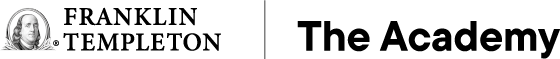 © 2024 Franklin Distributors, LLC. Member FINRA/SIPC. All rights reserved.
For Financial Professional Use Only / Not for Distribution to the Public
POR-PPT